Environmental Rule of Law – a Panacea for Procedural Environmental Rights
Loretta Feris
Institute of Marine and Environmental Law, University of Cape Town, South Africa
PERs under threat
Central-right politics and the retreat from environmental guarantees

Pressure on governments to remove “stumbling blocks” to development

Effectiveness?

Narrow application of PERs
Is ERL a panacea?
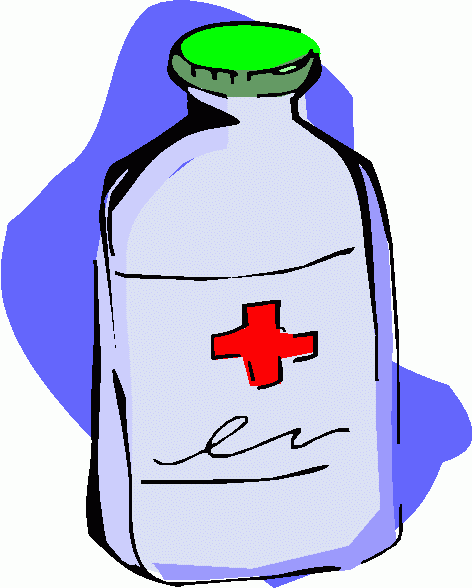 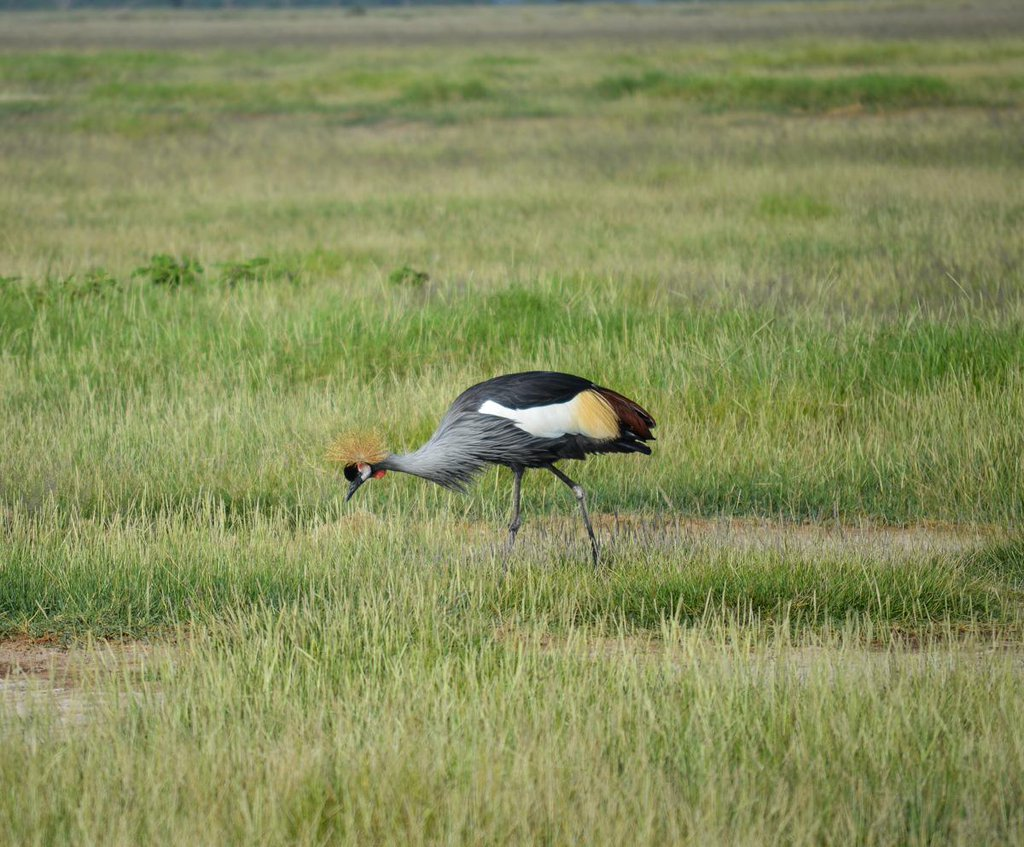 What is ERL?
The beginning
World Congress on Justice, Governance and Law for Environmental Sustainability organised by UNEP prior to the Rio+20 Conference
First official use in 2013: 27th Session of the UNEP Government Council/Global Ministerial Environment Forum – call on UNEP to lead UN and governments:
Emergence of ERL
27th Session of the UNEP Government Council/Global Ministerial Environment Forum – UNEA
Regional endorsement:
November 2013: Asia and Pacific colloquium on ERL 
March 2015: Inter-American Congress on the Environmental Rule of Law
October 2015: Africa Colloquium on Environmental Rule of Law
Global endorsement:
Global Symposium on Environmental Rule of Law – first session of UNEA in June 2014
World Congress on Environmental Law in April 2016
2013: Putraya Statement
Constituent elements of ERL:
Adequate and implementable laws
Access to justice and information
Public participation
Accountability
Transparency
Liability for environmental damage
Fair and just enforcement, and 
Human rights
2015: Nairobi Statement
Constituent elements of ERL:
Information disclosure
Public participation
Implementable and enforceable laws
Implementation and accountability mechanisms, including coordination of roles
 Environmental auditing and 
Criminal, civil and administrative enforcement with timely, impartial and independent dispute resolution
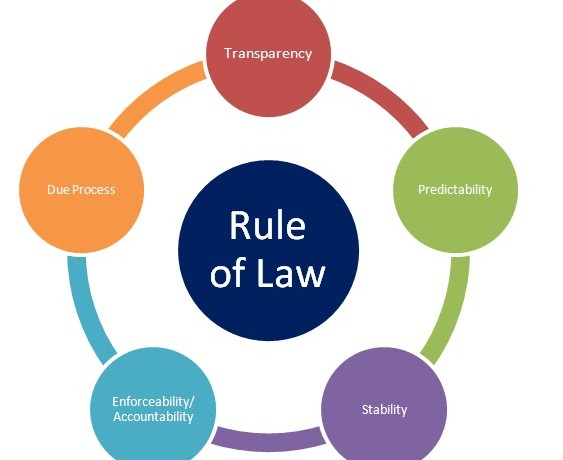 Is it not simply rule of law?
April 2016: World Declaration on the Environmental Rule of Law
Principle 1 Responsibility to Protect Nature
Principle 2 Right to Nature
Principle 3 In dubio pro natura
Principle 4 Ecological sustainability and resilience
Principle 5 Intragenerational equity
Principle 6 Intergenerational equity
Principle 8 Participation of minority and vulnerable groups
Principle 9 Indigenous and tribal peoples rights
Principle 10 Non-regression
Principle 11 Progression
World Declaration on the Environmental Rule of Law
Principle 3 In dubio pro natura

Principle 10 Non-regression

Principle 11 Progression
In dubio pro natura
Precautionary principle?
Scientific certainty
Legal certainty
Non-regression
Prevents public authorities from modifying or abolishing existing legislations if doing so would diminish the protection of the environment (Prieur)
Progression
Requires States, sub-national entities and regional integration organisations to progressively revise and enhance laws and policies related to environmental conservation and protection on a regular basis, based on the most recent scientific knowledge and policy developments. 
Progression - corollary to non-regression: speaks to the need for progress in environmental law to ensure that the needs of future generations will be met
Positive obligation to enhance and strengthen environmental laws, including PERs
The way forward
ERL – a concept worth pursuing?

Further elaboration and conceptualisation

Role vis-à-vis other existing principles of EL

Status beyond UNEA
April 2016: World Declaration on the Environmental Rule of Law
Principle 1 Responsibility to Protect Nature
Principle 2 Right to Nature
Principle 3 In dubio pro natura
Principle 4 Ecological sustainability and resilience
Principle 5 Intragenerational equity
Principle 6 Intergenerational equity
Principle 8 Participation of minority and vulnerable groups
Principle 9 Indigenous and tribal peoples rights
Principle 10 Non-regression
Principle 11 Progression
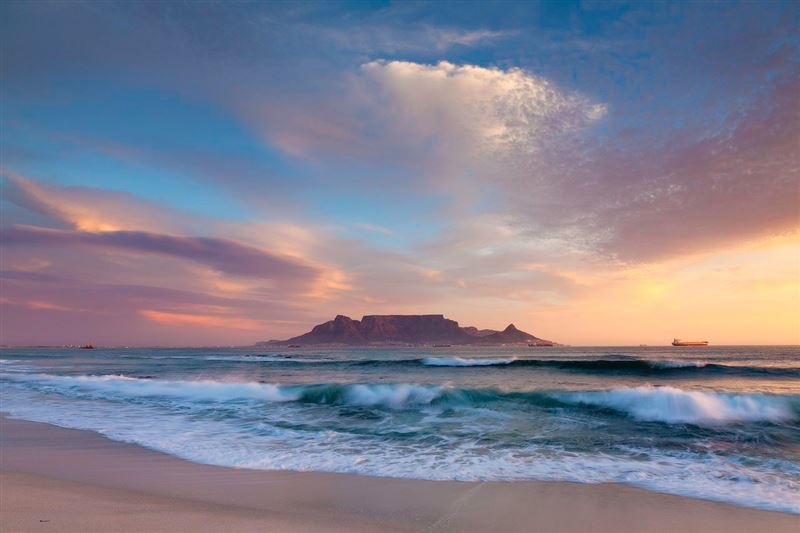